Цвет.
Цвет.
Основы цветоведения.
6 класс, 1 четверть.
Учитель  МОУ «СОШ» №1  Борчанинова О. В.
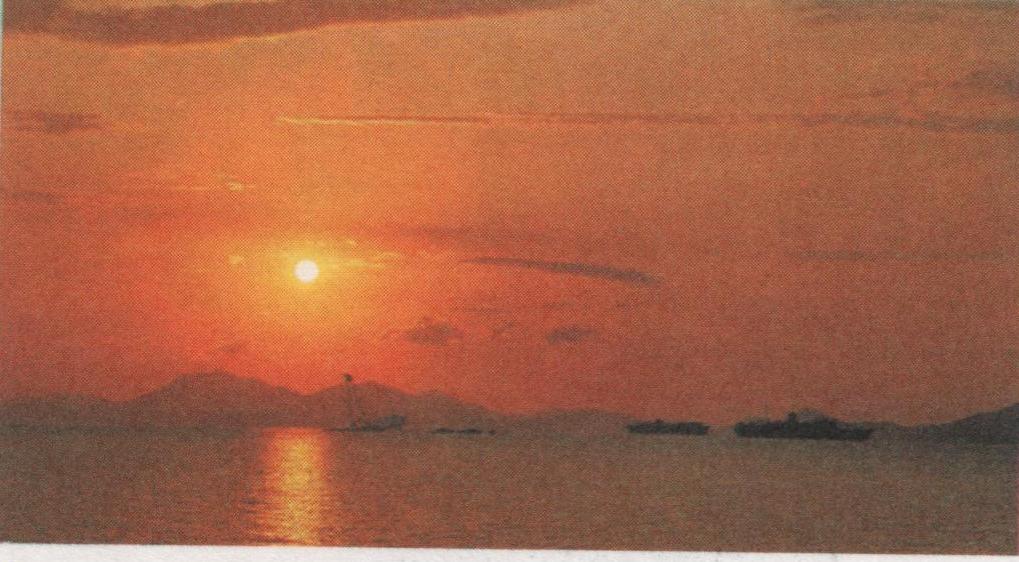 Цели занятия.
Цели занятия.
Основные и составные цвета.
-  Дополнительные цвета.
Дополнительные цвета.
-  Основные  и составные цвета.
Теплые и холодные цвета.
-  Теплые и холодные  цвета.
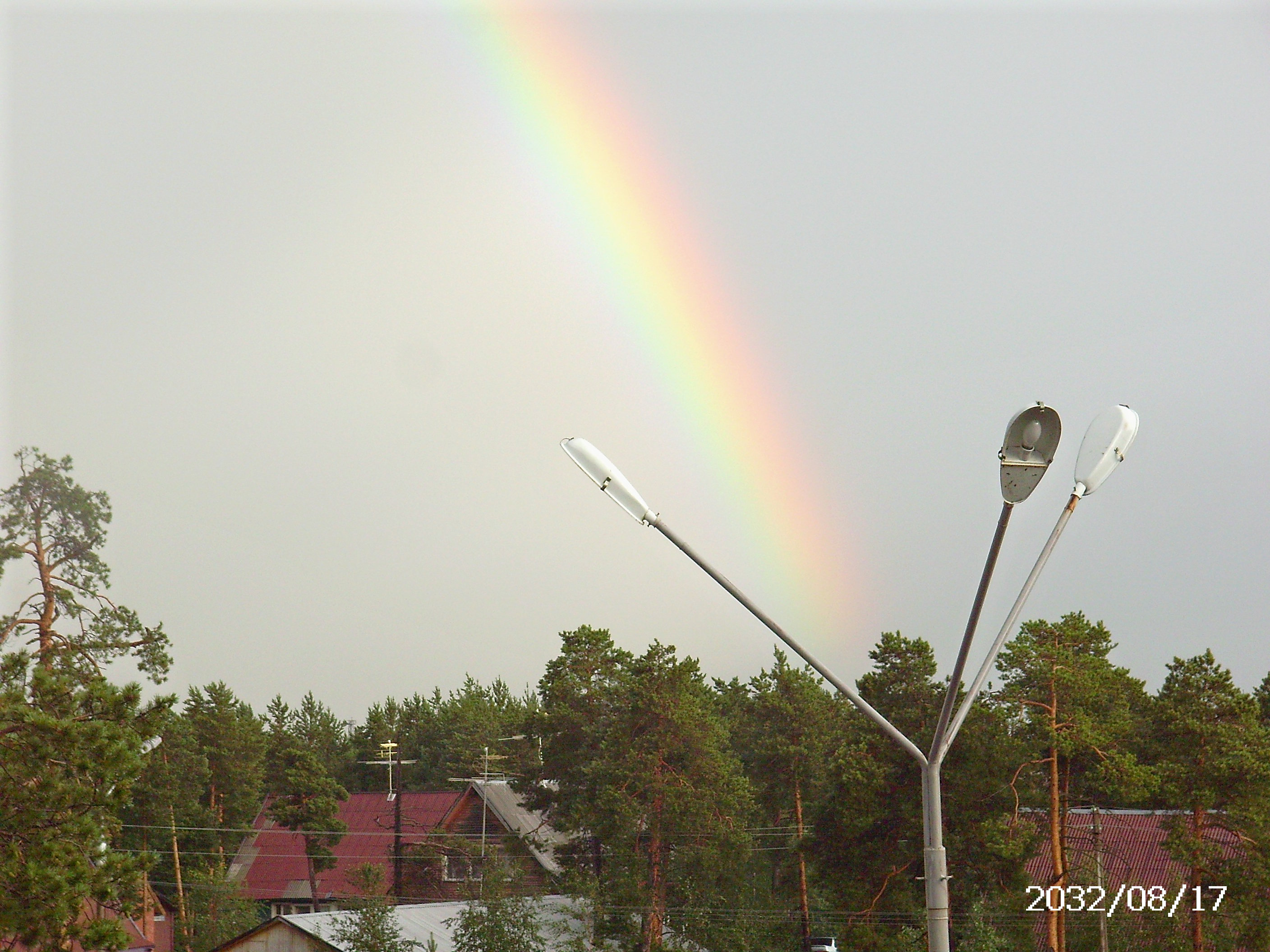 Наверное вам приходилось наблюдать за семицветной красавицей – радугой.
Своим появлением она обязана капелькам воды в воздухе: белый солнечный луч, преломляясь в них, образует солнечный спектр, в котором мы различаем красные, оранжевые, желтые, зеленые, голубые, синие, фиолетовые лучи.
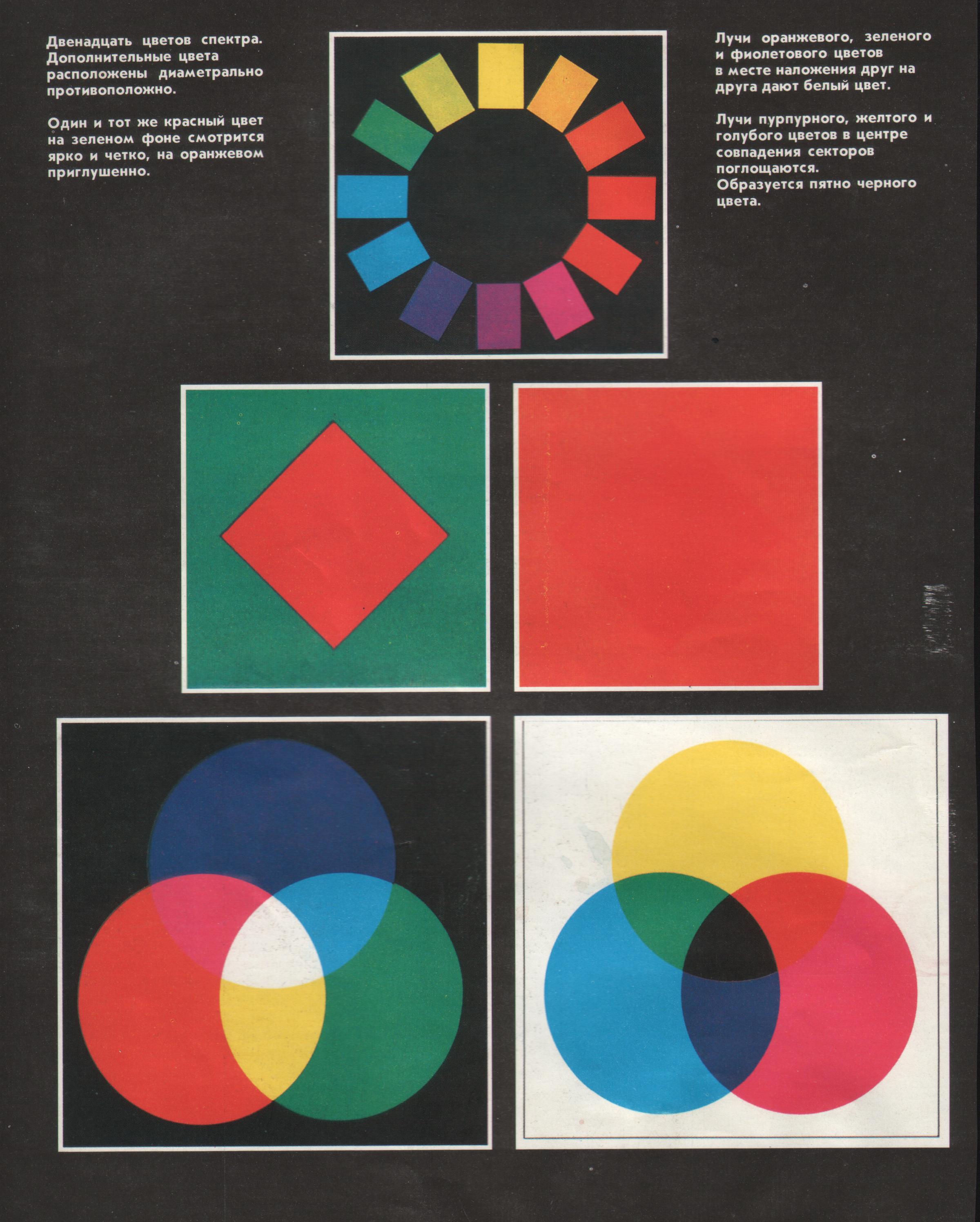 Цвета бывают – основными, это цвета, которые  невозможно получить  при помощи смешивания каких – либо красок.                      Это – красный, желтый  и синий.
А также цвета бывают – составные, это цвета, которые можно получить от смешивания основных красок.                                              Это – оранжевый, зеленый и фиолетовый и т. д.
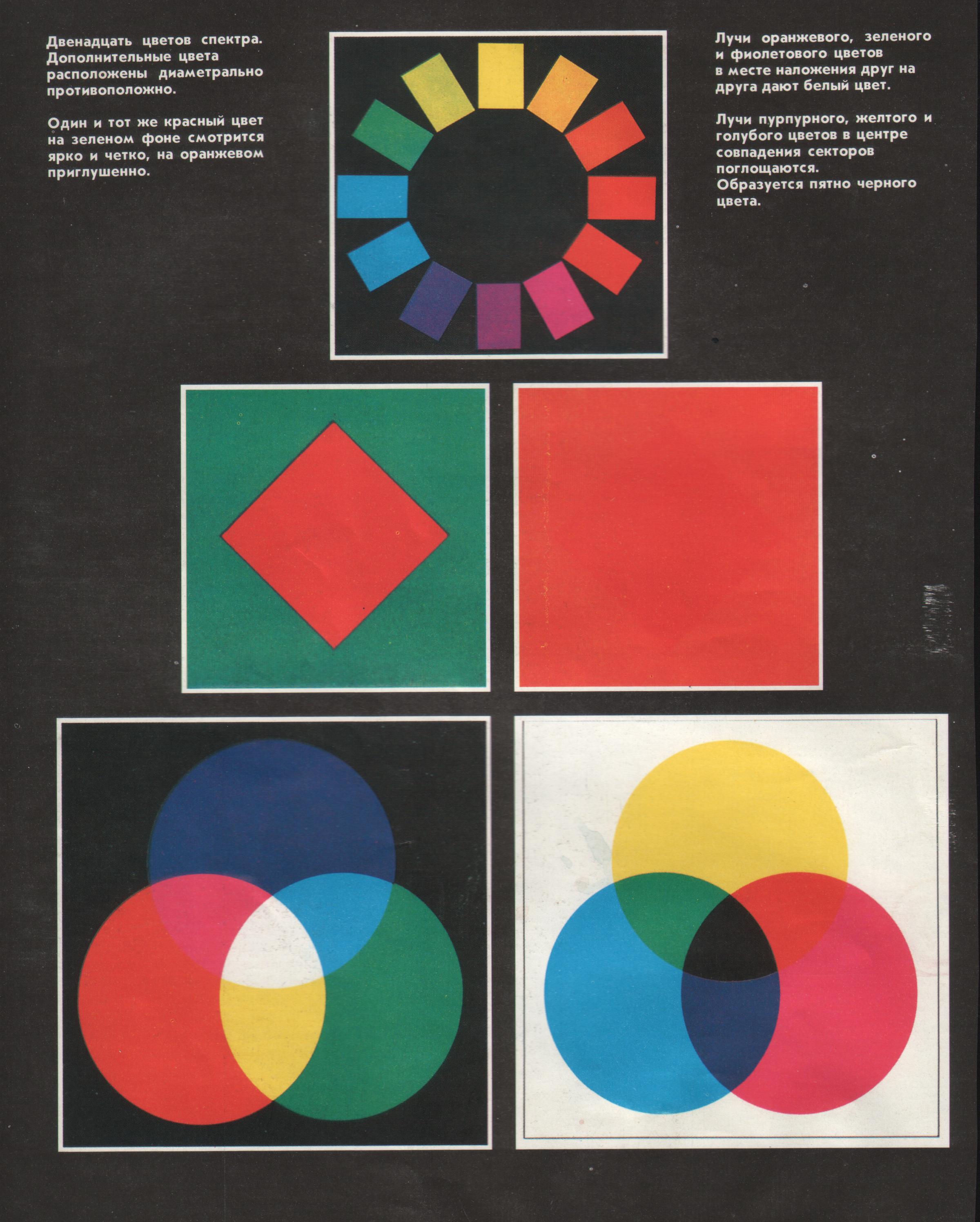 Дополнительные цвета получаются путем смешивания.
Существуют три основных способа смешения цветов: оптическое, пространственное и механическое.
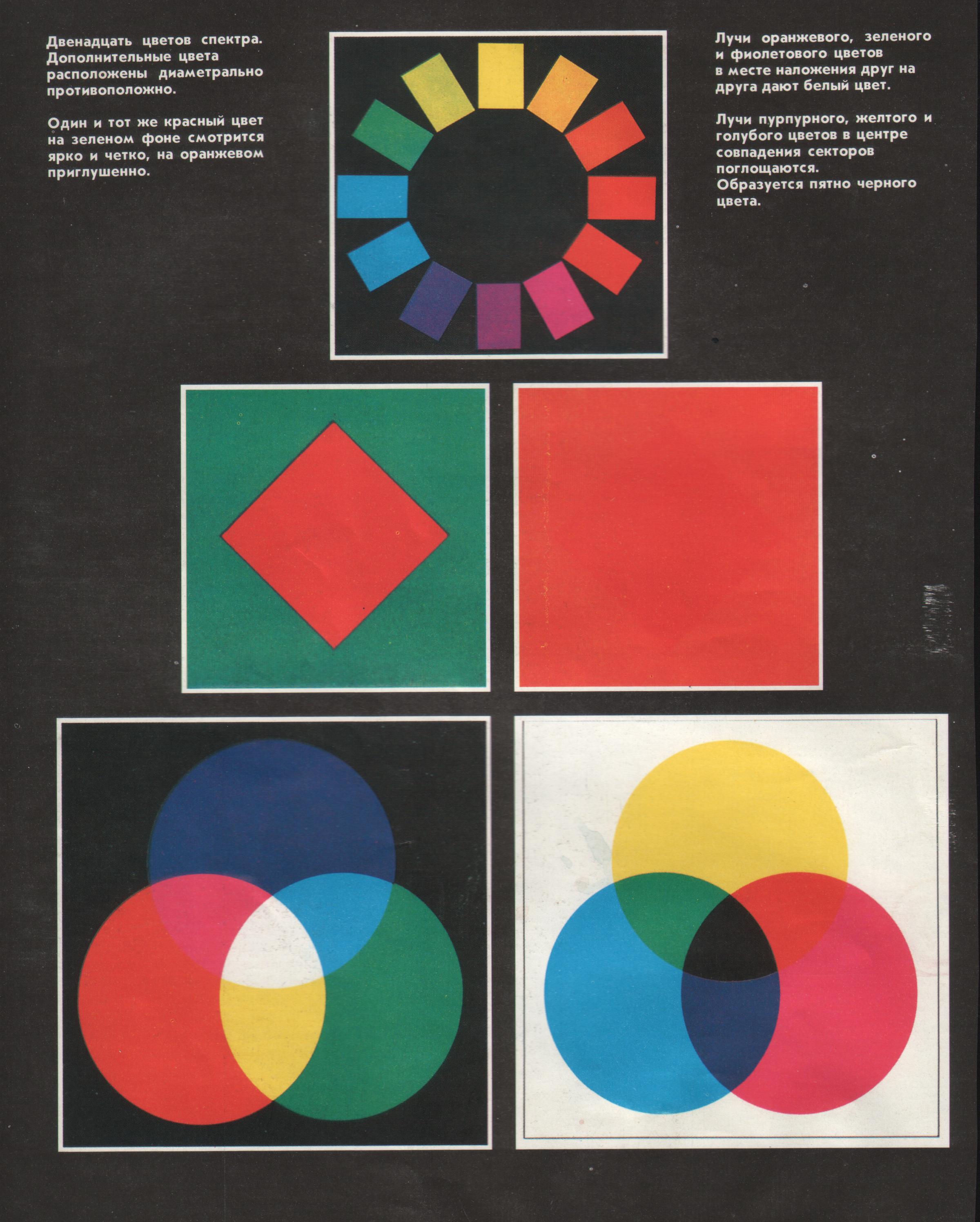 Механическое смешение цветов.
Оптическое смешение цветов.
Пространственное смешение цветов.
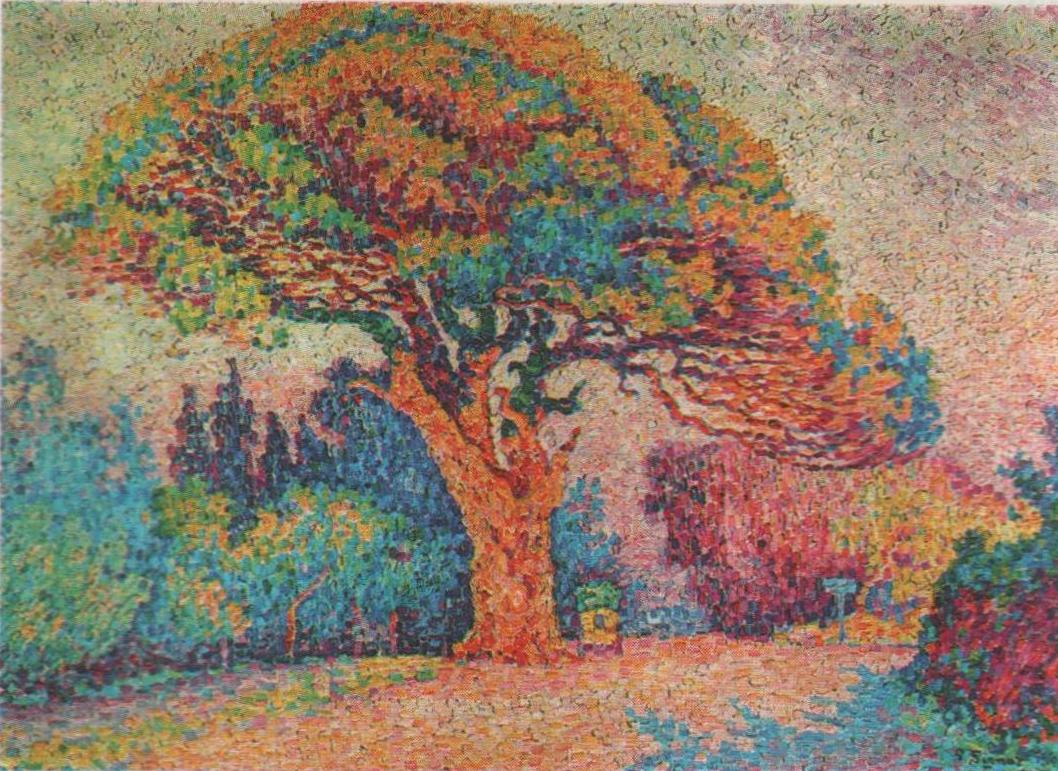 П. Синьяк. Сосна. Сен- Тропез. Масло. 1909.
Цвета бывают -  теплые и холодные.
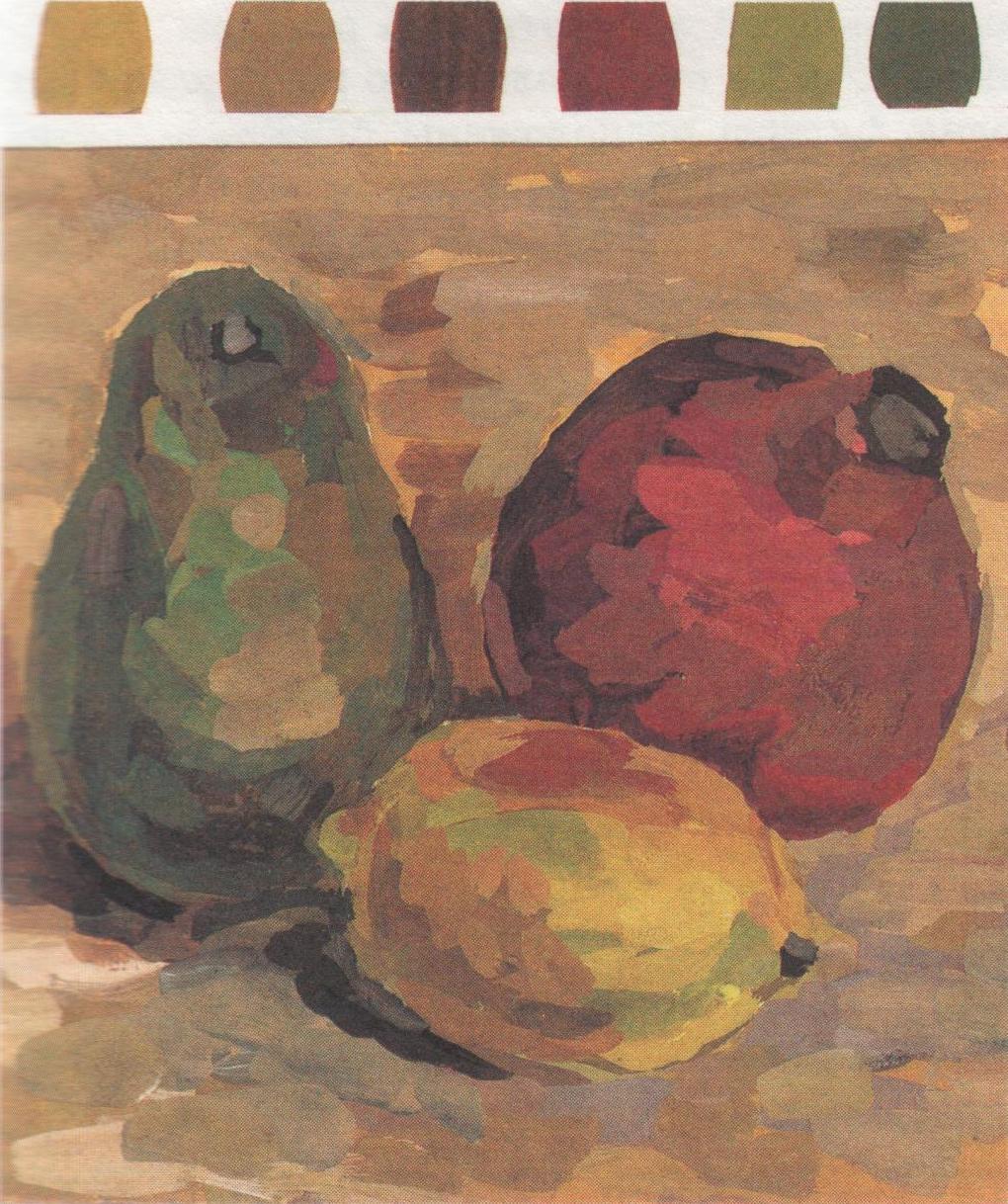 Теплые цвета: Красные, желтые, оранжевые и все цвета, в которых имеется хотя бы частичка этих цветов. Теплые цвета напоминают цвет солнца, огня, того, что в природе действительно дает тепло.
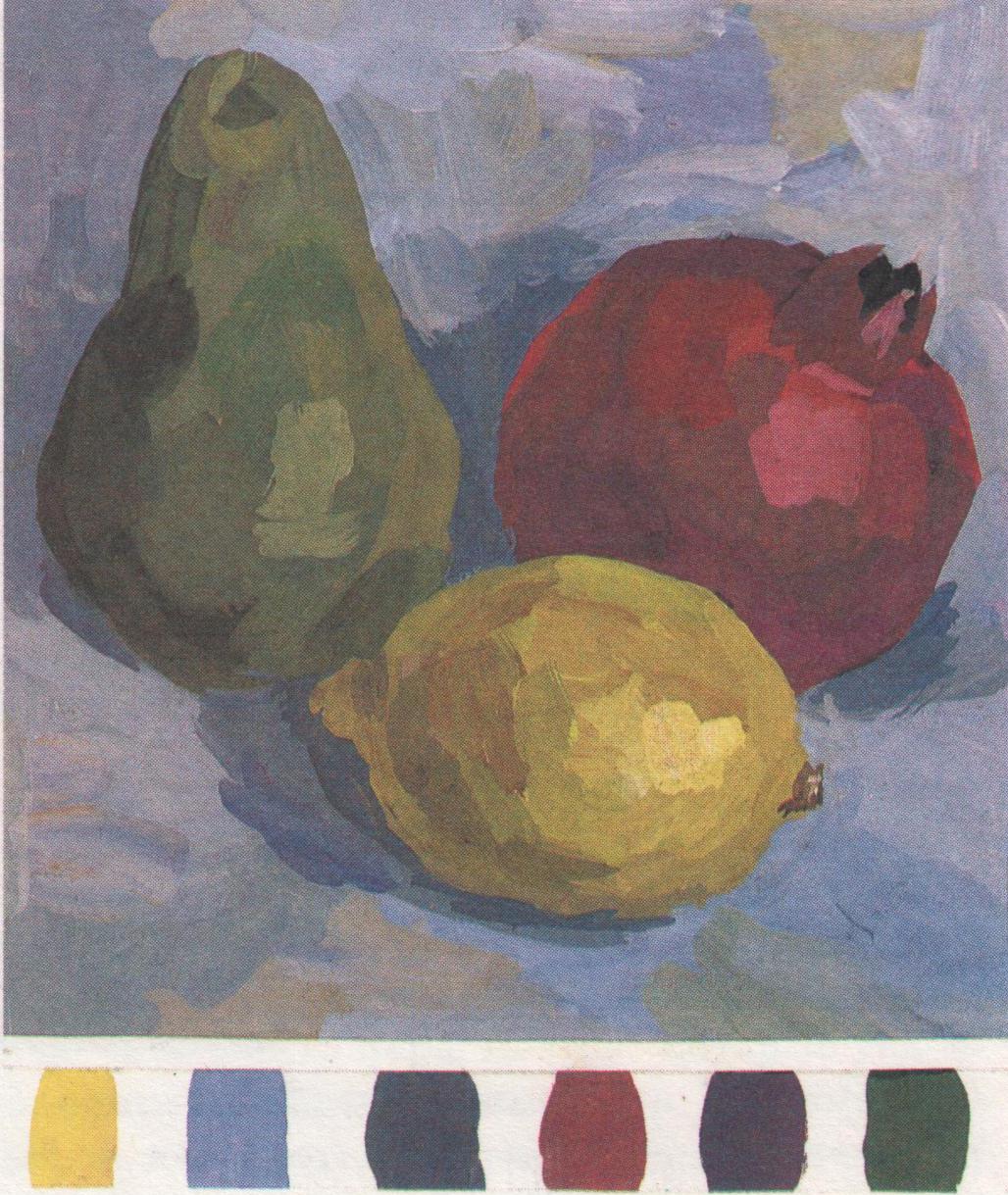 Холодные цвета: Синие, голубые, зеленые, сине – фиолетовые, сине – зеленые и цвета, которые можно получить от смешения с этим цветами. Холодные цвета напоминают лед, снег, воду, лунный свет.
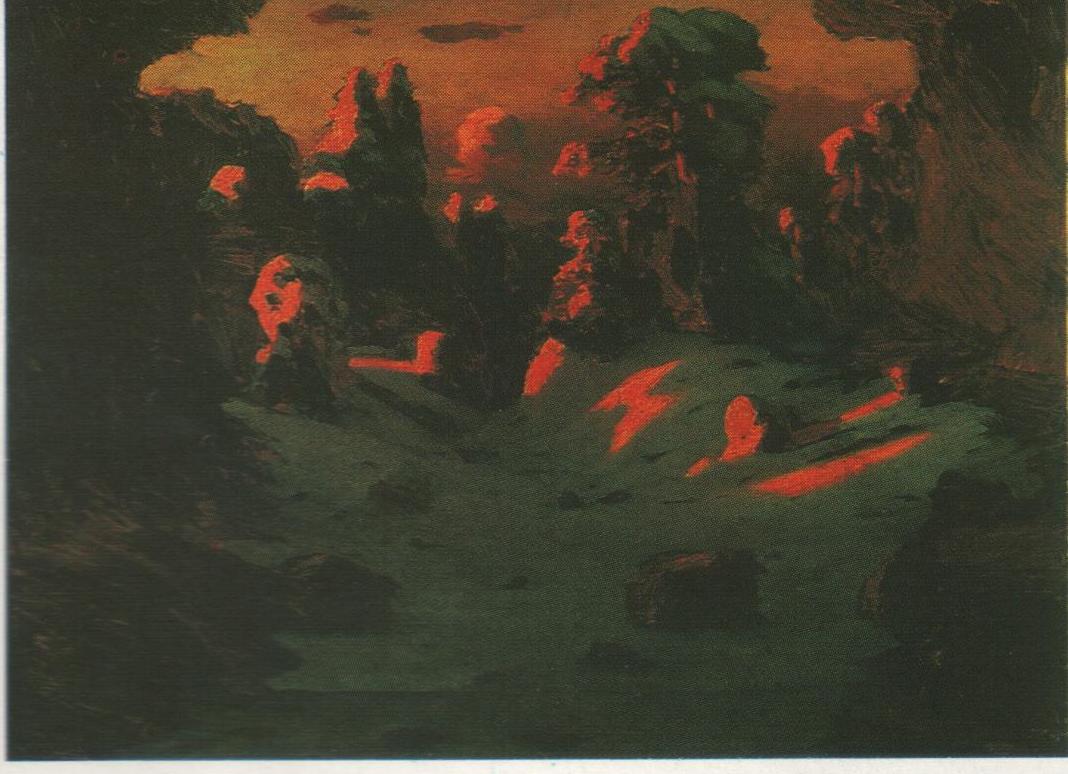 А. Куинджи. Эффект заката.
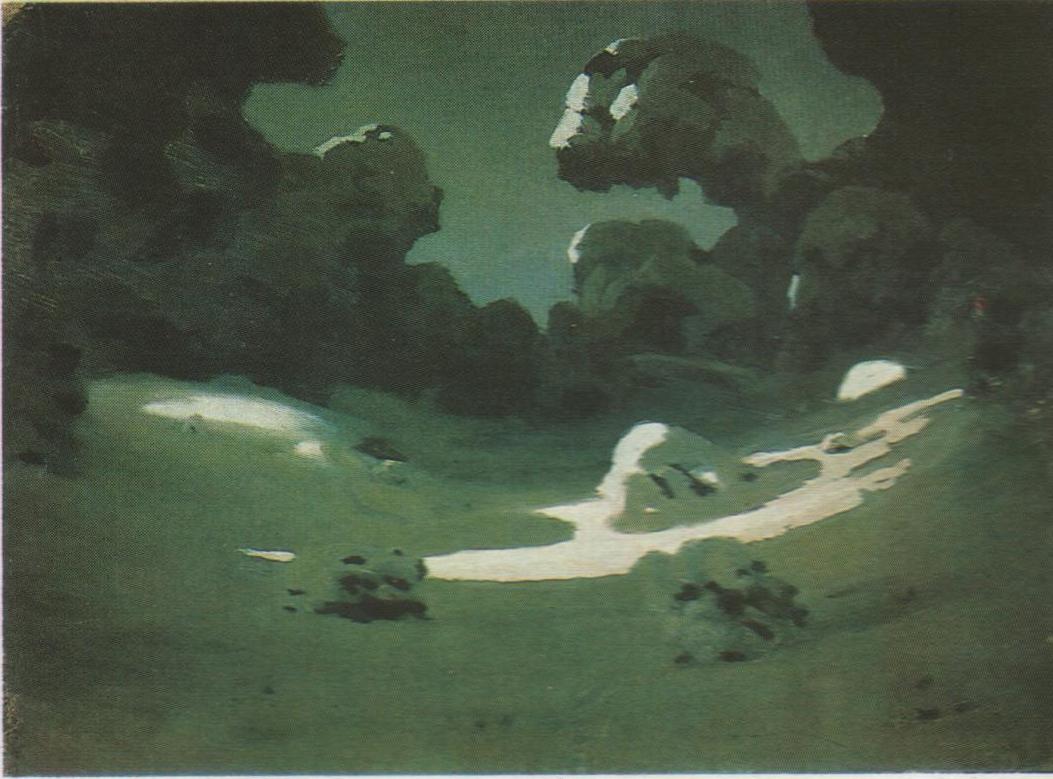 А. Куинджи. Пятна лунного света в лесу.
Спасибо за внимание.